Grammatica vivat!  Grammatik in Zeiten der Kompetenzorientierung
Dirk Siepmann
Universität Osnabrück
Gliederung
Konstruktionsgrammatik (oder: Grammatik und Wortschatz zusammen denken)
Lernen in Konstruktionen: was und wie viel?
Populäre Irrtümer über Grammatik
Lehrer und Lerner als Grammatikforscher
2
1. Konstruktions-Grammatik: Grammatik und Wortschatz zusammen Denken
3
systemlinguistische vs. pragmatische Kompetenz?
„Gerade bei Lernenden auf weit fortgeschrittenem Niveau, deren systemlinguistische Fähigkeiten zufriedenstellend ausgeprägt sind, wird oft kritisiert, dass ein gesprochener oder geschriebener Text nicht französisch/englisch/italienisch „klinge“ … Ein höheres Sprachbeherrschungsniveau scheint damit also keineswegs mit größerer pragmatischer Kompetenz gleichzusetzen sein.“ (Warga 2004)
Linguistic competences include lexical, phonological, syntactical knowledge and skills and other dimensions of language as system, independently of the sociolinguistic value of its variations and the pragmatic functions of its realisations. (CEFR/GER: 13)
setzt Trennbarkeit von Sprachbeherrschung und pragmatischer Kompetenz voraus
ignoriert Entwicklungen in britischem Kontextualismus (Sinclair 1991, Sinclair 2004, Hoey 2005), Phraseologie (z.B. Feilke 1996) und Konstruktionsgrammatik
Verwechslung von basaler morphosyntaktischer Kompetenz mit Sprachbeherrschung
spiegelt einen früheren Stand der linguistischen Theoriebildung, in der Sprache lediglich unter dem Gesichtspunkt der Grammatikalität, nicht aber unter dem der Natürlichkeit betrachtet wurde
4
„Vokabeln“ und „Grammatik“
– S – V – (O) – (A)

+ Einzelwörter

= Sprachbeherrschung (?)
5
“Vokabeln” vs. “Grammatik”? (Siepmann 2013)
Wortschatz und Grammatik: ein Beispiel
CONVENTIONAL WISDOM in the thirtysomething era DECLARES THAT the American marriage is in serious trouble: a sky-high divorce rate, new stresses and tensions in the sex wars and easy opportunities for extramarital adventures. NOT SO, according to a new survey conducted by Gallup for Psychology Today and two national TV programs, King World's Inside Edition and ABC's HOME. Although some experts question its accuracy, the poll indicates Americans are surprisingly and happily monogamous. (Time Magazine on CD-ROM, 1993)
22.09.2016
7
Wiederholte Rede
2 he opposite of what passed for conventional wisdom a few months ago. B
    3 repreneurs?        PART of the conventional wisdom about the prospects
    4 ventions            THERE is a conventional wisdom about conventions. 
   64 e drift to Arab-Israeli peace. Conventional wisdom has it that Iran's 
   65  has risen to an all-time high CONVENTIONAL wisdom has it that people 
   74 d to run a minority government CONVENTIONAL wisdom has it that a hung 
   75  Oliver Swanton finds out why. Conventional wisdom has it that 95 per 
   84 ple, to open itself for trade. Conventional wisdom holds that British 
   85 1988, then so much the better. Conventional wisdom holds that successf
  169  last year's general election. Conventional wisdom said that Sir Roger
  170 aging other people's airlines. Conventional wisdom says that the futur
  171 h 1987. Five years later, that conventional wisdom seems to be turned 
  177 li girl at the end of May. All conventional wisdom suggested that this
  178 t the only figure in the dock. Conventional wisdom suggests that the j
  179 ear to be the most vulnerable. Conventional wisdom suggests that the r
22.09.2016
8
Wiederholte Rede
1 in Europe. But conventional wisdom also says the public mood has turne
    4 dvantage last? Conventional wisdom argues that greater economic integr
    5 ars 5 billion. Conventional wisdom argues that this deficit has been c
   10  suck your thumb'. Orthodox wisdom has it that divorce is a terrible t
   38 ng-term liability. Accepted wisdom is wrong, say the authors: the so-c
   49 ink it anyway. Conventional wisdom says that voters aren't interested 
   50 wn service. False. Received wisdom says that in the game following a b
   51  market place? Conventional wisdom says no. It points to the impotence
   52 h means Shopping. Now, folk wisdom says that three days before Christm
   53 liday to recover. But space wisdom says there are alternatives: gather
22.09.2016
9
Erweiterte Einheit von Wortschatz und Grammatik
10
Was ist Sprachwissen?
ein Vorrat an Einzelwörtern und Regeln (Chomsky)
->(?)the captain has illuminated the seat belt sign as an indication that landing is imminent (Wray 2002)
ein Vorrat an Halbfertigproduk-ten verschiedener Größe (Peters 1983, Sinclair 1991, Wray 2002)
-> the seat belt sign’s on, we’re about to land
22.09.2016
11
Das Minimaxprinzip
‘break down the larger units only when you need to and as much as you need to‘ (Wray 2002):

Gimme some juice.
Gimme some pizza.
Gimme some paper.
22.09.2016
12
Wortkombinationsstrategien (Wray 2002)
Muttersprachler
 “formulaic pairings (which become loosened)”

Nicht-Muttersprachler
“words that become paired”
22.09.2016
13
Phraseologie: von der Peripherie ins Zentrum
bis in die 1990er Jahre: Phraseologismen als Randphänomene des Wortschatzes (sein Licht unter den Scheffel stellen, carry the can, virer sa cuti usw.)
Kollokationen als Autosemantikon-Synsemantikon-Kombinationen sechs syntaktischer Typen (Mel'čuk, Hausmann):

V+N(Objekt):  pay + attention
V + N(Subjekt): factor + operate
ADJ + N: close + attention
N + of + N: a pack of wolves
ADV+ADJ: sorely tempted
V + ADV: rise sharply
14
Phraseologie: von der Peripherie ins Zentrum
Ab 1991 (Sinclair: Corpus, Concordance, Collocation; in der kontextualistischen Tradition von Firth): Kollokation als zentrales Strukturprinzip von Sprache; idiom principle:
“The principle of idiom is that a language user has available to him or her a large number of semi-preconstructed phrases that constitute single choices, even though they might appear to be analysable into segments.”, d.h.:
Sprachgebrauch baut auf konventionalisierten Mehrwortsequenzen auf
Syntax und Lexis sind untrennbar miteinander verbunden
15
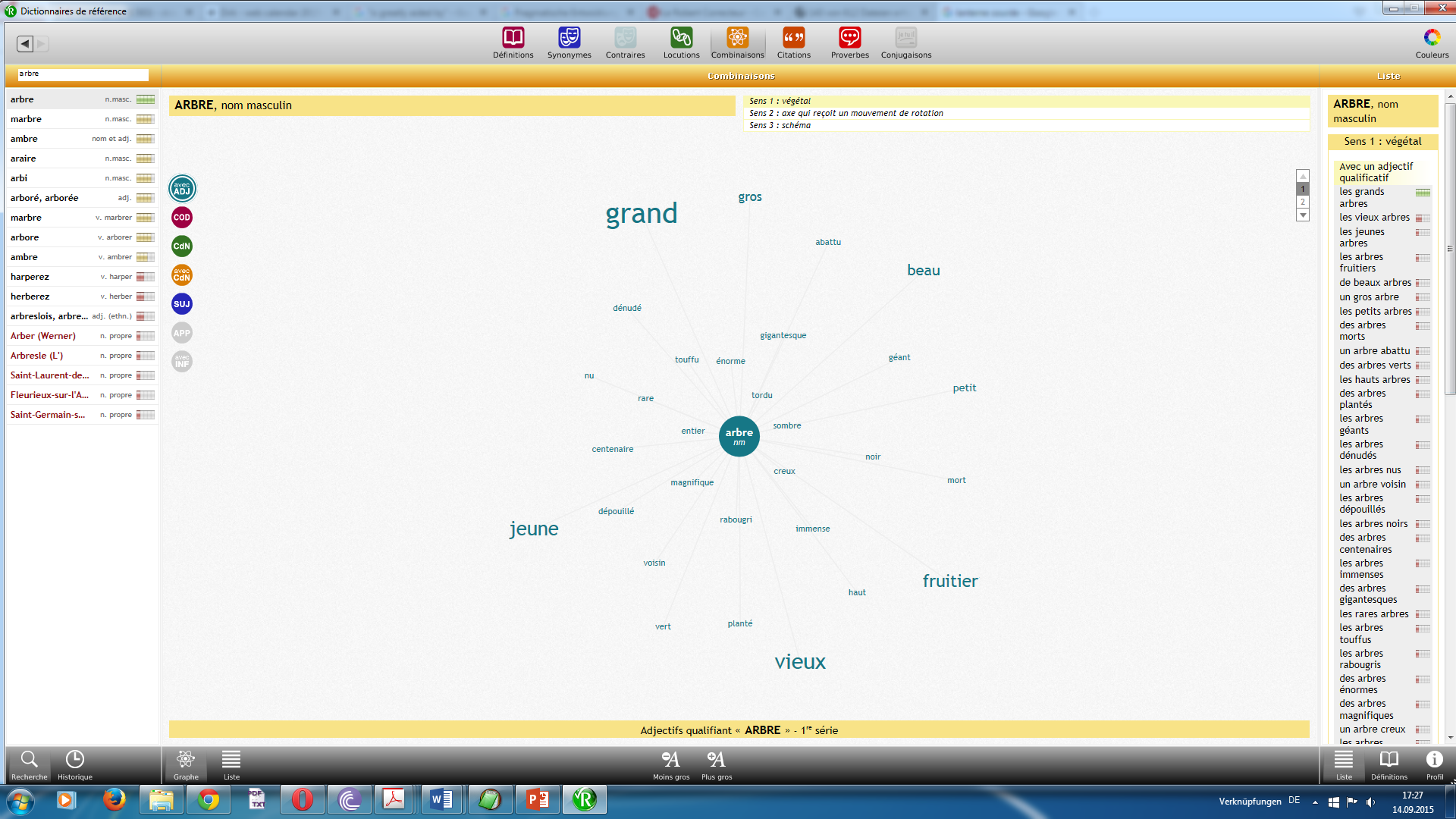 16
Lexical Priming Theory (Hoey 2005)
Wörter sind voraktiviert (primed) in Hinblick auf:
ihre Kombination mit anderen Wörtern (Kollokation)
ihre Kombination mit bestimmten semantischen Klassen (semantic sets)
ihre Kombination mit bestimmten pragmatischen Funktionen (pragmatic associations)
ihre Kombination mit grammatischen Funktionsklassen und ihr Auftreten in bestimmten Satzfunktionen (colligations)
ihr Auftreten in bestimmten Typen von Kohäsionsbeziehungen in Texten (textual collocations)
ihr Auftreten in bestimmten semantischen Relationen in Texten (textual semantic associations)
ihr Auftreten in bestimmten textuellen Positionen (textual colligations)

Hoey (2005:114)
17
Konstruktionen in der Konstruktionsgrammatik
18
Konstruktionen als Form-Bedeutungspaare (N as to wh-clause; Francis/Hunston/Manning 1998)
19
Konstruktionen als Form-Bedeutungspaare
V + N (Objekt) („Arbeit“):

do work / homework / housework / chores / a job / one‘s duty / the cooking (etc.)

V+ N (Objekt) („Rede“)

give a speech / talk / paper / sermon / eulogy (etc.)
20
Multimodale Konstruktionen
(1) Red Hen file: KNBC Tonight Show with Jay Leno, July 16, 2010 16
Craig Kilburn: so during the HOCKey game the PUCK is down here i'm skating in CIRcles
21
Konstruktionen und „Kreativität“
She sneezed the foam off the cappucino. (Goldberg 2006)
nicht: sneeze = transitives Verb (der Bewegungsverursachung)
sondern: allg. Konstruktion V + N + off sth („Bewegungsverursachung“)
He stomped the snow off his boots.
22
Kreativität im Sprachgebrauch?
Carter (2004): Alltagssprache ist kreativ!?
Beispiel: A: He won‘t forget this time. B: Brian, can you see those pigs over my left shoulder moving slowly across the sky?
Irrtum: die Kreativität liegt in der gedanklichen Leistung; die sprachliche Realisation erfolgt durch banale Konstruktionen
Doppelstruktur:
Kreativität auf Ebene des deverbalisierten Gedankens/der semantischen Grundstruktur
Umsetzung jedoch durch konventionelle Konstruktionen

Ausnahme: Dichtung
23
Zusammenfassung: Sprachen-lernen = Konstruktionslernen
Angemessener Sprachgebrauch ist nur in sehr geringem Maße kreativ, da er anschlussfähig (Feilke 1994) an vorherigen/konventionellen Gebrauch sein muss (soziale Anschlussfähigkeit [Feilke] vs. systemische Generativität [Chomsky]); relationales Netzwerk von Konstruktionen und Wissen über deren Kombinierbarkeit
2. Unterschiede im Handeln und Denken – sieht man von kulturspezifischer Gestik und Mimik ab – gehen auf „sozial berechenbare“ (Feilke 1996: 262) Art und Weise mit dem Verstehen und dem Gebrauch idiomatisch geprägter Formulierungseinheiten einher (Figuren vor sozialem Hintergrund), d.h.
das Wissen um die Verwendung einer sprachlichen Form („Sprachkompetenz“, „innersprachliches Wissen“ um Kollokation, Valenz, Kolligation, konstruktionelle Analogien) ist nur theoretisch trennbar vom „Weltwissen“ (sozio-pragmatische Kompetenz)
Beispiel: Are you busy? – Störe ich? (House 1998)
=> Dreidimensionalität von Konstruktionen (Form/Bedeutung/Gebrauch) (ähnlich Larsen-Freeman 2001)
24
2. Lernen in Konstruktionen: Was UND wie viel?
25
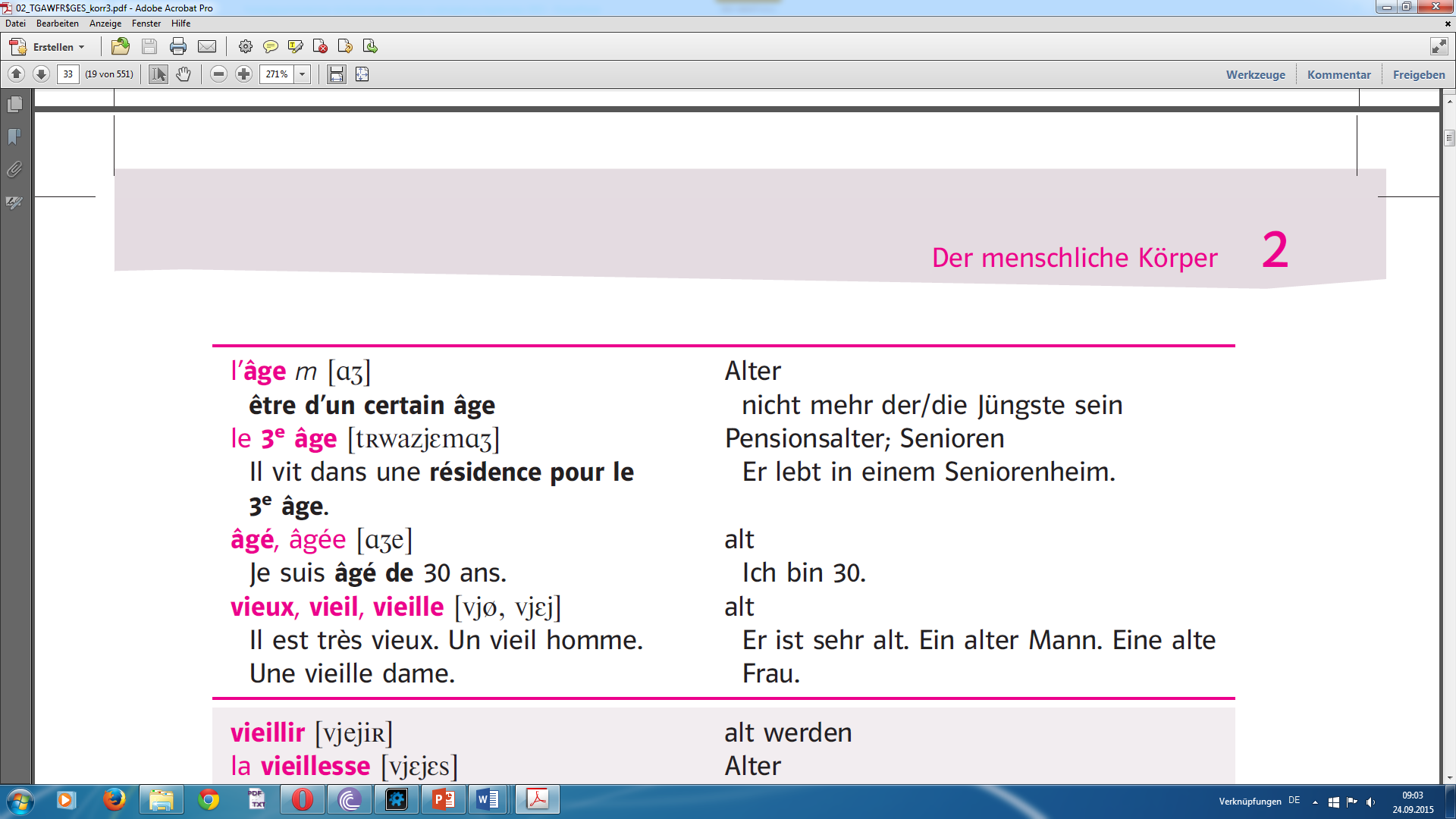 26
Umfang des konstruktionellen Grundwissens
frz. âge im sprechsprachlichen Teil des Corpus de référence du français contemporain (Siepmann/Bürgel/Diwersy 2015)

âge: + ATT adulte, mûr, ingrat, légal, moyen, jeune, avancé, même, certain; de raison; de pierre, de glace; d‘or
+ V avoir, pouvoir, passer (l‘âge de + N, de + INF, pour N, que + subj), demander 
+ PREP à (à mon/ton âge, à l‘âge de X ans, à quel âge [+ pouvoir]); dès; depuis; avant; malgré; avec; vu

zwei Grundbedeutungen, mindestens 24 besonders signifikante Kollokationen (21/3); teilweise mehrere komplexe zugrundeliegende Konstruktionen (7, z.B. passer + âge) 
Muss/kann ein Abiturient also 3000 (Grundwörter) x 30 Konstruktionen (= 90 000 Einheiten) beherrschen?
27
Umfang des konstruktionellen Grundwissens
Nein! Aber:

Es muss möglich sein, dem Lerner zu sagen, wie viele Konstruktionen er zu lernen hat und welche (…) Denn Aussagen des Typs ‘Du musst ein Leben lang lernen!’ sind didaktisch unbefriedigend und kaum geeignet, ihn zum energischen und konzentrierten Lernen zu motivieren. (ähnlich zum rezeptiven Wortschatz Hausmann 2005: 34)

Zahlreiche Spareffekte (vgl. a. Siepmann 2006):
kollokationeller Synonymieeffekt
kollokationeller Analogieeffekt
konstruktioneller Analogieeffekt
kollokationeller Derivationseffekt
Genreeffekt
Bildspracheeffekt
Seltenheitseffekt
28
Kollokationelle Synonymie
29
Kollokationelle Analogie
se planter / go down; crash / abstürzen, abschmieren + Computersysteme: Laptop, Betriebssystem, Browser (usw.)

speed limit, law, rule (usw.) + keep to, stick to, obey, break, observe
30
Konstruktionelle Analogie (Dubois/Dubois)
31
Kollokationelle Derivation
le bouchon se résorbe -> la résorption du bouchon
der Stau löst sich auf -> die Auflösung des Staus
32
Genreeffekt
Der Lerner muss (zunächst) weniger Genres aktiv beherrschen, d.h.

keine literarischen (z.B. meubler le silence), fachsprachlichen (z.B. reef the sails) und pressesprachlichen Konstruktionen ([Spielername] portera le maillot de [Vereinsname])

Stellt erhöhte Anforderungen an den Lehrer! (vgl. Siepmann 2014 zur Literatursprache)
33
Bildspracheeffekt
idiomatische Wendungen müssen produktiv nicht beherrscht werden:
„Schuhmachers Gegner sahen kein Land“= „sie waren chancenlos“ (Hausmann 2003: 313)
He‘s had a good innings = he‘s had a fulfilling life
34
Seltenheitseffekt
je seltener ein Wort, desto geringer sein Kollokationsradius (Müller 2005)

z.B. Polizist
35
Wie viele Konstruktionen? Lexikographisch-thematischer Ansatz
Vocabulaire anglais et américain: 25000 Einheiten (Einzelwörter + wenige Kollokationen)
Auswahl des Themas Autofahren: 258 Items
Ermittlung weiterer muttersprachlich disponibler Items: 2220 Items (Faktor: 8,6)
- Spareffekte => nativnaher Wortschatz, der sämtliche Kommunikationsfunktionen im Bereich Autofahren erfüllt = 1000 Items (Faktor 3,8)
nativnaher Gesamtwortschatz (+ Phraseme): mindestens 100 000 Items (Siepmann 2006)

d.h. 3000 Wörter Grundwortschatz x 3,8 = ca. 12000 Lerneinheiten;
genaue Zahl erfordert weitere Forschung wegen Frequenz- und Analogieeffekten (letztlich lexikographische Erfassung aller Einheiten des Grundwortschatzes)
36
37
Wie viele Konstruktionen? Frequentieller Ansatz
Vgl. Schmitt/Martinez (2012) sowie Siepmann/Bürgel 2015:
Bestimmung sämtlicher Phraseme, deren Frequenz identisch oder größer ist als die des seltensten Einzelwortes des anvisierten Wortschatzes
z.B. bei 3000 Wörtern im CRFC: Frequenzrang 3000 entourage = 9480 Vorkommen, d.h. sämtliche Kollokationen/Phraseme/Konstruktionen mit mehr als 9480 Vorkommen gehören zum Grundwortschatz

z.B. il s‘agit (+ de), pas du tout, tout de même, en tant que, en matière de, au sein de, en fonction de, pour l‘instant, par conséquent, sous forme de

Nur wenige Kollokationen (< 100): faire passer, un certain nombre
38
Wie viele Konstruktionen? Frequentieller Ansatz
Aber z.B. keine Kollokationen zu âge!
Ansatz für Kollokationen problematisch, denn hinter der Frequenz/Disponibilität von âge als Einzelwort des Grundwortschatzes verbergen sich signifikante Kollokationen
39
Der phraseologische Eisberg
40
Fragen und tentative Antworten
Forschungsfragen:
Wie reichhaltig ist das konstruktionelle (insb. kollokationelle) Angebot von Schulbüchern (im Textteil?)
Welche Schritte können unternommen werden, um das (außer)unterrichtliche Angebot auf eine Mindestmenge von Konstruktionen (12000) zu erweitern?:
Wie viele Konstruktionen? 
	Vorschlag: Gliederung in Frequenzstufen (200/400/600 usw.); mehr 	Konstruktionen für niedrigere Frequenzstufen; genaue Zahl muss durch 	Untersuchungen (lexikalische Profile) abgewogen werden
Welche Konstruktionen?
	Vorschlag: a) Konzentration auf Sprechsprache (eher, aber nicht rein 	nähesprachlich); b) Auswahl nach Signifikanz, Streuung und Disponibilität
41
Beispiel für ein hochfrequentes Item: coup (200-400)
Zusätzlich (CRFC oral-Daten; + 19):
pour le coup
coup de foudre
coup de tonnerre
coup de coude
coup d‘envoi (Sport)
coup de sifflet
coup de couteau
coup de coeur
coup de vent
coup de gueule
coup monté / tordu / fourré 
valoir le coup (de)
tenir le coup
tenter le coup
réussir / rater son coup
un petit coup
Klett TGAW (15):
à coup sûr
sur le coup
tout à coup
un coup (Schlag, Tritt): de pied / de poing
coup de feu
coup de frein
coup de soleil
coup de théâtre
coup d‘état
coup d‘oeil 
coup de sonnette
coup de main
coup de balai
coup de téléphone / de fil
boire un coup
42
Beispiel für zwei niedrigfrequente Items: entourage (3000)/concentration (2800)
43
Alternativer Tafelanschrieb in Semantisierungsphasen
English G 2000, S. 75/A11:

our au pair makes us        breakfast
I get up at half past six
in the park

beachtet Konstruktionshaftigkeit
verwendet „input enhancement“
Reichhaltiges Input
Selbst bei einfachsten Wörtern Variabilität auf Arbeitsblättern und in der Unterrichtssprache anstreben, z.B. mit Bezug auf English G 2000/A1 und das Wort breakfast:
s.o. has/eats breakfast 
(have/eat) a + ADJ + breakfast (z.B. I usually stop for a quick breakfast at Mc Donald’s, I like a big breakfast)
a breakfast of NP(foodstuff) (z.B. a breakfast of fresh milk and eggs)
s.o. is at breakfast (z.B. Susan, you weren’t at breakfast!)
breakfast waits for s.o. (z.B. Then I go to the kitchen, where breakfast waits for me)
breakfast in bed (-> im D. normalerweise verbal: frühstücken im Bett)
s.o. brings/takes s.o. breakfast in bed (-> D.: j-m bringt j-mdem das Frühstück ans Bett)
s.o. needs breakfast
s.o. has/eats their breakfast 
s.o. finishes their breakfast (z.B. you’ve got to finish your breakfast before you leave for school)
breakfast + to be + ready (z.B. when I get up, breakfast is ready)
make/cook/buy/prepare (s.o.) (some) breakfast (z.B. does your mum make you breakfast?)
sit down to breakfast (z.B. do you all sit down to breakfast at home?)
without breakfast (z.B. Did you come to school without breakfast?)
(sit at) the breakfast table
at breakfast / over breakfast/lunch/dinner (= beim Frühstück; z.B. I listen to the BBC news over breakfast)
for breakfast (= zum Frühstück; z.B. my father never joins us for breakfast, what do you normally have for breakfast?)
by breakfast/lunch/dinner/... [a. by breakfast time] (z.B. my father is usually back by breakfast)
Beispiel: Konstruktionen ergänzen (Green Line 5)
feel (huge/terrible) guilt (about sth)
confident in one‘s abilities / skills / performance / in V-ing
-> disappointed, comfortable, nervous in sth
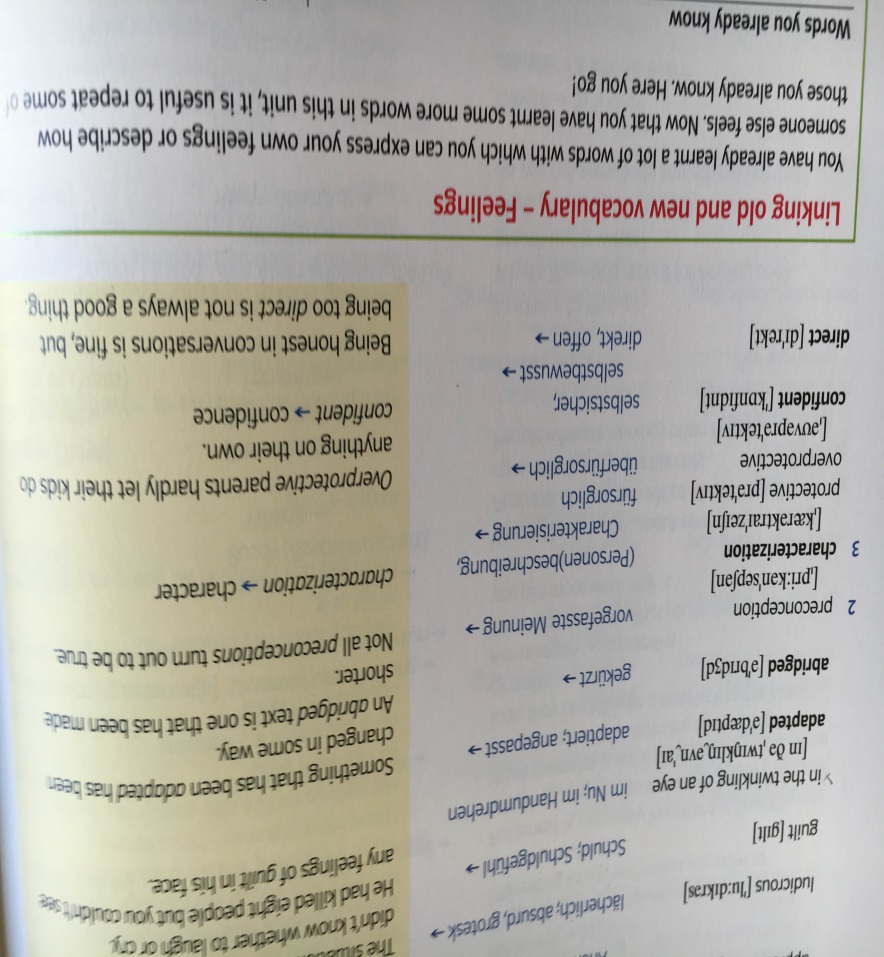 46
Beispiel: Konstruktionen ergänzen (Green Line 5)
there is (sth: feature/quality) to sth
aspect, dimension, side, element, flavour, pattern

I can understand / see / feel / …
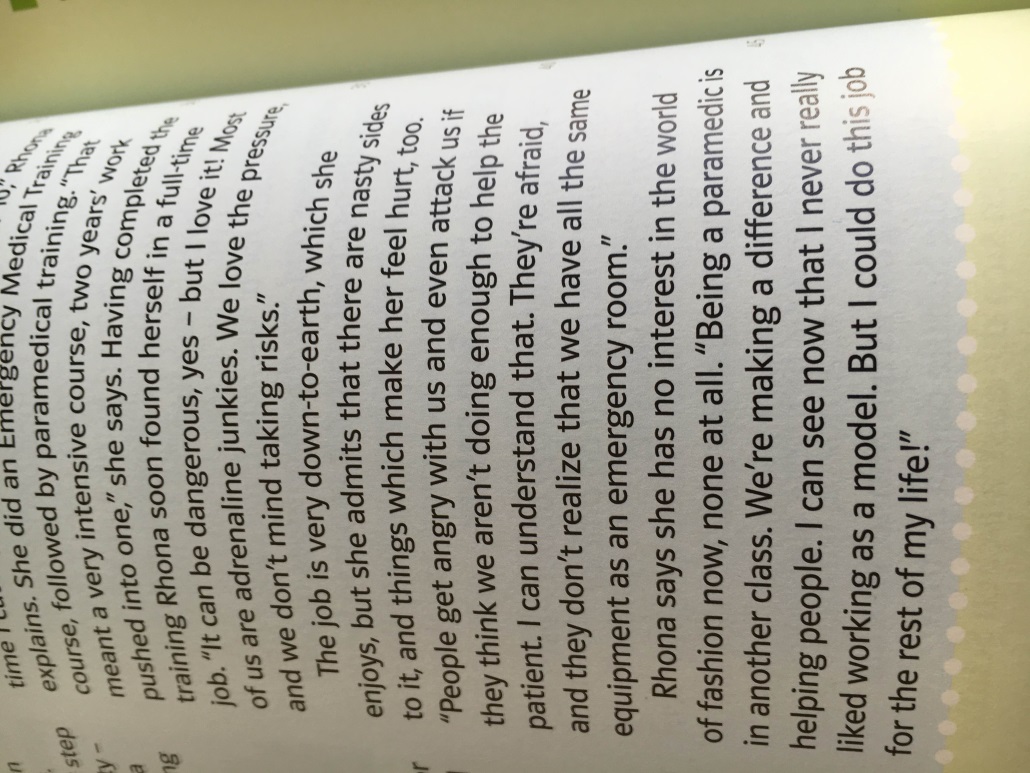 47
Die il y a-Konstruktion (Lequy 2004)
48
Imparfait vs. Passé composé: konstruktioneller Ansatz (Wicher 2016)
Verbindung zwischen Aspekt und typischer Konstruktion:
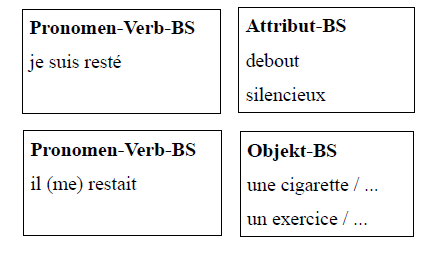 49
3. PopulÄre Irrtümer über Grammatik
50
Grammatik im Zeitalter des Kreationismus
‘English grammar as presented to schoolchildren, university students, and the general public is in a state resembling what biology might be like if teachers had paid no attention at all to On the Origin of Species or  anything that followed.’ (Pullum 2009: 255)
51
Das Gerundium/Partizip als Subjekt? (Herbst 2016)
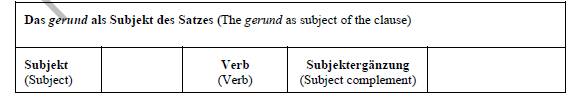 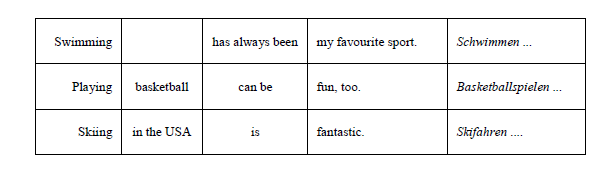 52
V-ing-Konstruktionen (Herbst 2016)
53
V-ing-Konstruktionen (Herbst 2016)
54
Entrümpelung der Grammatik: Englisch
zu ausführlich behandelt:
Bedingungssätze
indirekte Rede

revisionsbedürftig:
Steigerung der Adjektive (z.B. Smeds 2007)
simple present/present progressive (Römer 2005)
present perfect (Schlüter 2002)
55
Entrümpelung der Grammatik: Französisch
zu ausführlich behandelt: 
accord du participe passé

revisionsbedürftig:
subjonctif (vgl. Siepmann/Bürgel 2015)
prépositions (z.B. à vs. dans, en: vgl. Siepmann/Bürgel 2016)
56
4. Lerner und Lehrer Als Grammatikforscher
57
Die Lehrerin als prima inter pares
Problem: Grammatik lebt und verändert sich; sprachliche Unsicherheit unter Lehrern und Lernern bzgl. der Norm
Vorschlag: Lehrerin als prima inter pares, als Lernpartner mit mehr Erfahrungswissen
Verfügbarkeit umfangreicher authentischer Ressourcen im Internet: Lehrer nicht als einzige Input-Quelle
entdeckendes Lernen 
rascher sprachlicher Wandel in den letzten 50 Jahren kann berücksichtigt werden
=> nimmt Lehrern den Druck, als unfehlbare Autorität auftreten zu müssen
58
Wörter oder Ausdrücke suchen
in Textverarbeitungsprogrammen
auf Webseiten
in einem Online-Buch
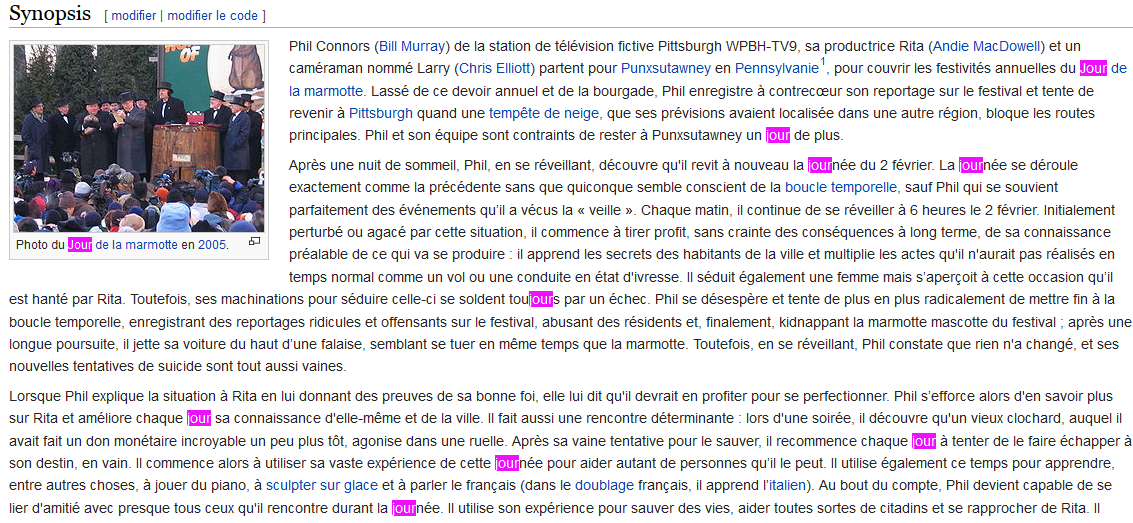 59
Google Ngram Viewer
60
Burnt toast vs. burned toast
61
Wörter oder Ausdrücke im französischsprachigen Internet suchen (site:fr)
Ist Wendung X korrekt?  Wendung in einer Form, die vermutlich häufig auftritt, in Anführungszeichen eingeben (z.B. „atteint le but“)
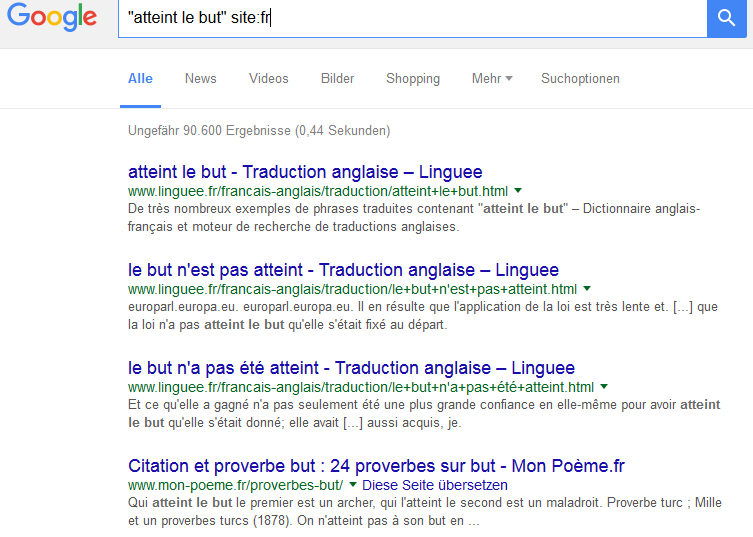 62
Wörter oder Ausdrücke im französischsprachigen Internet suchen (site:fr)
Welche Varianten einer unterbrochenen Wortfolge lassen sich finden?  Wendung mit einem oder mehreren Sternchen eingeben (z.B. „force est de * que“ führt zu Ergebnissen wie „force est de constater que“, „force est de reconnaître que“ usw.)
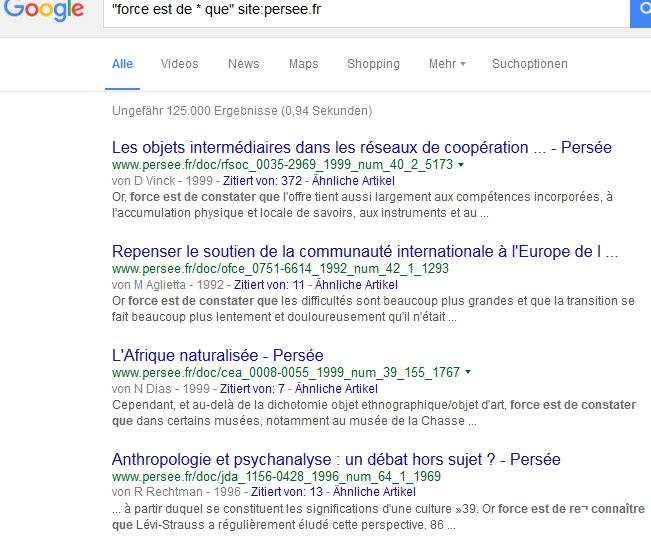 63
Regionalismen
Ist eine Wortfolge in der Frankophonie unterschiedlich weit verbreitet?  Wendung mit Angabe von Länderkürzeln eingeben (z.B. „fait tilt“ site:fr vs. „fait tilt“ site:ca)
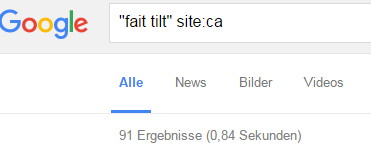 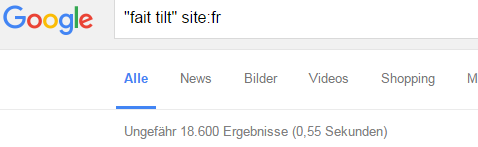 64
Fortsetzung von Satzanfängen
Wie wird ein bestimmter Satzanfang typischerweise fortgesetzt?  automatische Vervollständigung einschalten; dann Text ohne Anführungszeichen eingeben (z.B. Comment faire [Ergebnisse : l’amour à une femme/pousser les cheveux plus vite/une capture d‘écran usw.])
65
Korpora
Korpus = planvoll zusammengestellte elektronische Sammlung von Texten
Englisch: Corpus of Contemporary American English (COCA) http://corpus.byu.edu/coca/
NOW corpus http://corpus.byu.edu/now/  
Französisch: Universität Leeds http://corpus.leeds.ac.uk/internet.html 
Spanisch: http://www.corpusdelespanol.org/
66
Warum Korpora?
Daten von Muttersprachlern
Verschiedene Abfragemöglichkeiten
Lerner wollen Beispiele statt symbolhafte Darstellungen
67
Umgang mit Korpora
Einstieg: Präsentation von (vereinfachten) Konkordanzen in Papierform
Nutzung von öffentlich verfügbaren Korpora in der Gruppe
Individualisierung
Einsatz vor allem bei Schreibaufgaben
68
Einsatzmöglichkeiten
Wortschatz (Cobb et al. 2001), Grammatik (Schmied 2006), Aussprache (Gut 2006), Genres (Varley 2009), diasystematische Variation (Tyne 2009), diskursive Aspekte (Charles 2011) usw.
69
Konstruktionslernen (Siepmann, erscheint in französisch heute 2016)
die Abfolge „le lui/leur“
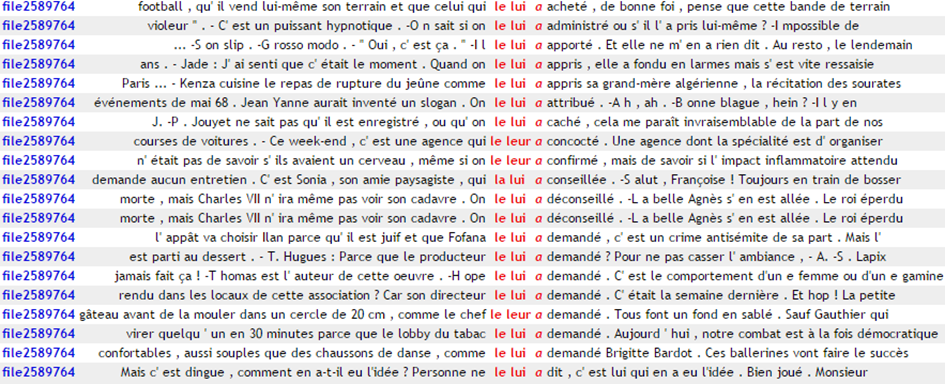 70
Variation
71
Konstruktionshaftigkeit des Subjonctif
72
Gebrauchsbedingungen von Redewendungen
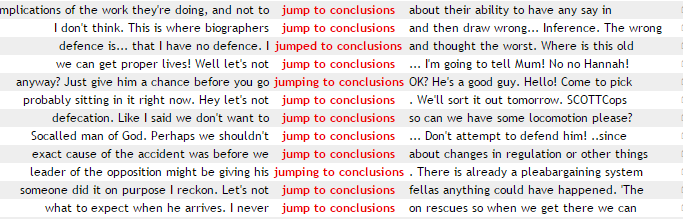 73
Fazit: die Grammatik lebt!
nicht als Morphosyntax + Wörter
sondern: 
als Netz von Konstruktionen, die 
Form
Bedeutung
Gebrauch (Genre, Register, sozialer Hintergrund)
verbinden
74
Und die Kompetenzen?
Kompetenzerwerb ist Konstruktionslernen

Die kompetente Beherrschung z.B. des Sprechens setzt die Abrufbarkeit von (situations-/genrespezifischen) Konstruktionen voraus.

Kompetentes Hören ergibt sich wiederum primär aus der Fähigkeit, Konstruktionen konventionelle „Hintergründe“ der Interpretation zuschreiben zu können.
75
Danke für Ihre Aufmerksamkeit!

(Folien zum Download auf der FMF-Seite; Bibliographie auf Anfrage: 
dirk.siepmann@uos.de)
76